DISORDERS OF THE EYE
CATARACT
Lens of eye becomes cloudy

Frequently occurs in people over 70

Painful, gradual blurring of vision

Pupil turns milky white

Rx – surgical removal of the lens
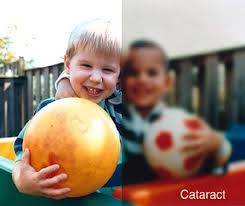 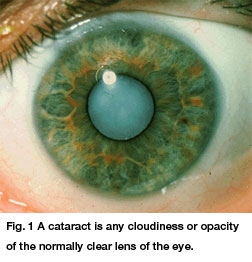 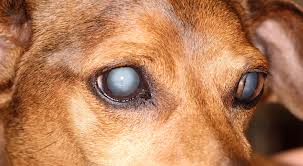 COLOR BLINDNESS
cones affected
genetic disorder that is carried by the female and transmitted to males
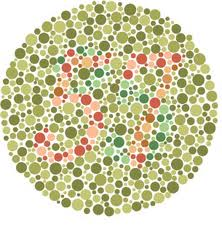 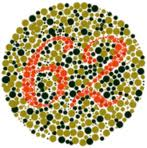 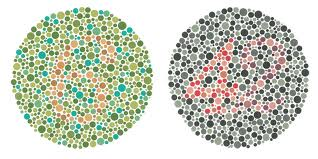 CONJUNCTIVITIS
“Pink eye”
Inflammation of conjunctival membranes 
Redness, pain, swelling and discharge
Very contagious
Rx – abx eye gtts
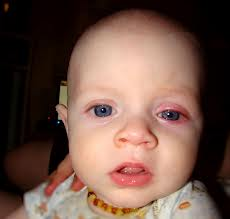 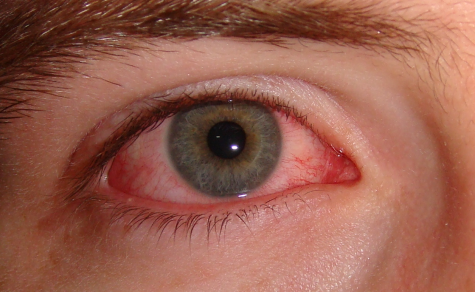 Detached retina
Cause: aging or trauma

Sx: loss of peripheral vision

Tx: laser or freezing
Diabetic retinopathy
Damaged retina as a complication from diabetes

Tx: surgery, control DM

Can lead to blindness
Glaucoma
intraocular pressure causing destruction of the retina & atrophy of the optic nerve
#1 cause ageing
Sx: mild pain, no peripheral vision, halo around the light
 TONOMETER – measures intraocular pressure
 Rx – drugs or laser surgery
Macular Degeneration
Central part of the retina “macula” which  deteriorates.

Sx: Dimming or distorted vision

Tx: Laser, glasses, contacts
Vision Problems Normal = 20/20  Blind = 20/200
Snellen Chart
Ametropia = blurry vision
Presbyopia = above r/t aging
Hyperopia = farsightedness (can only see far away)(Tx w/ convex lenses)
Astigmatism = “Uneven eyes”
	irregular curvature of cornea
Vision Problems
Myopia =nearsightedness (Tx w/ concave lenses)
Diplopia = double vision
Strabismus = cross-eyed, usually in 					children
OD = right eye       
OS  = left eye       
OU = both